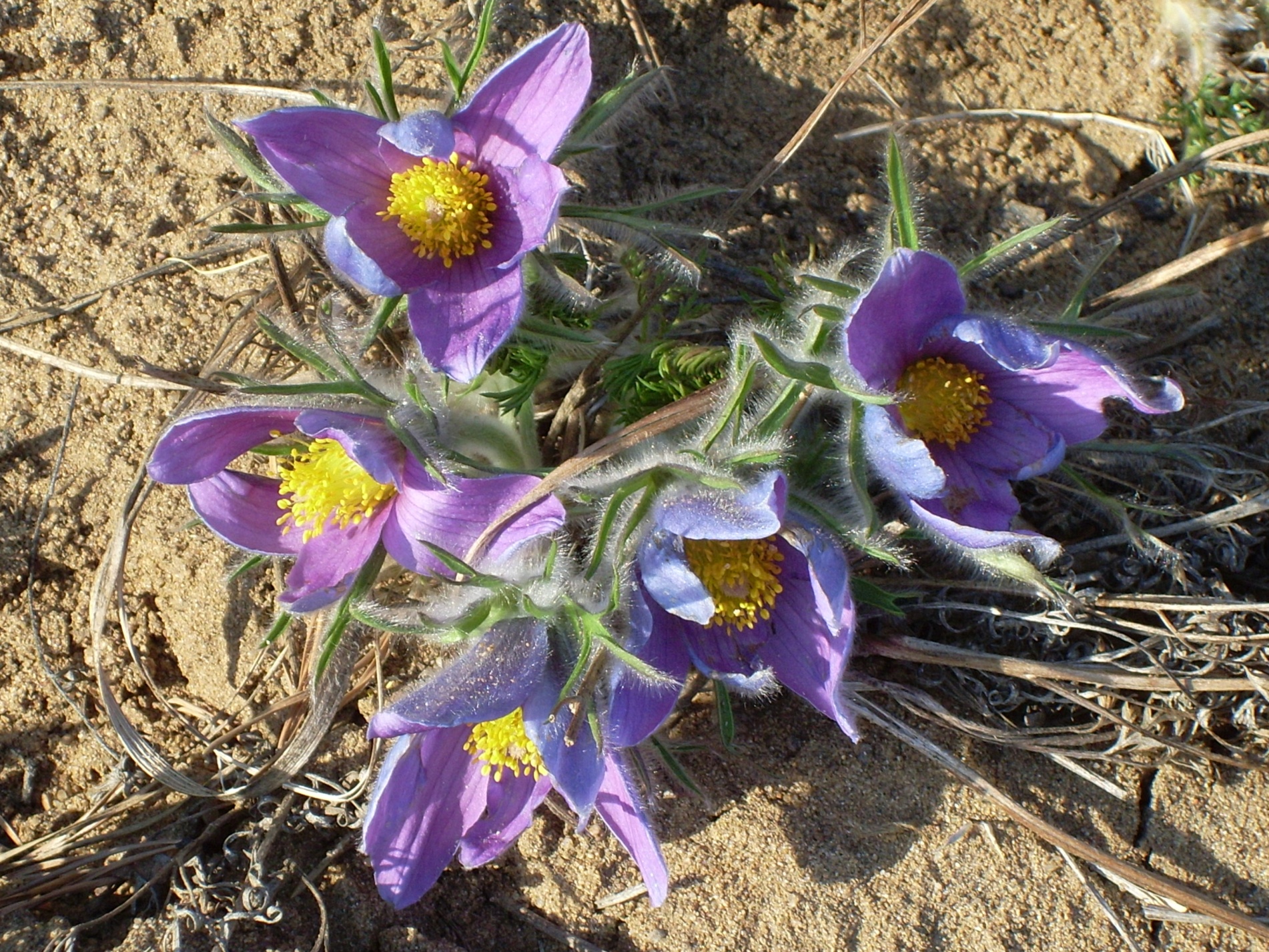 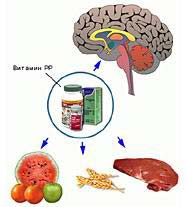 ЛУНИН Николай Иванович (1853-1937 гг.),
российский врач-педиатр. 
Впервые (1880 г.) показал необходимость 
для организма особых веществ, 
названных позднее 
витаминами.
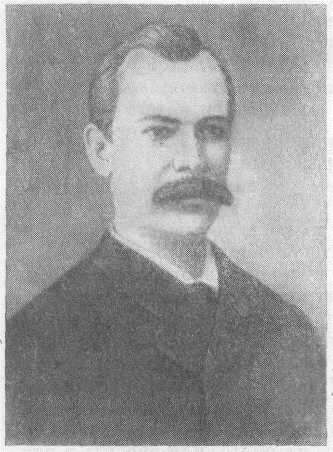 ВИТАМИНЫ, 
низкомолекулярные органические 
соединения различной химической природы, 
необходимые в небольших 
количествах для нормальной 
жизнедеятельности организма. 
Одна из основных функций 
витаминов заключается в том, 
что они являются составной 
частью коферментов и необходимы 
для важнейших ферментативных реакций.
В 1912 польский ученый К. Функ 
выделил из рисовых отрубей вещество, 
излечивающее от бери-бери, 
и назвал его витамином 
(от лат. vita — жизнь и...амин), 
так как решил, что характерным признаком 
подобных веществ является наличие 
у них аминогруппы (— NH2). 
Позднее оказалось, что аминогруппа отнюдь 
не является характерной для этих веществ. 
Некоторые из них могут совсем не содержать азота, 
однако термин «витамины» получил 
широкое распространение и упрочился в науке.
Так как первоначально химическая природа витаминов была неизвестна и их различали только по характеру физиологического действия, было предложено обозначать витамины буквами латинского алфавита 
(А, В, С, Д, Е, К). 
В ходе изучения витаминов оказалось, что некоторые витамины, в частности, витамин В, в действительности являются группой витаминов, которые были обозначены следующим образом:
В1, В2,В3, В4, В5, В6 и т. д.
Количество витаминов в организме
АВИТАМИНОЗЫ 
(от а — отрицательная 
приставка и витамины), 
группа различных 
по клиническим проявлениям 
заболеваний, 
развивающихся вследствие 
резкой недостаточности 
витаминов в организме 
(бери-бери, пеллагра, цинга и др.).
ГИПОВИТАМИНОЗЫ 
(от гипо... и витамины), 
болезненные состояния, 
обусловленные 
недостаточностью 
витаминов в организме.
ГИПЕРВИТАМИНОЗЫ 
(от гипер... и витамины), 
интоксикация, 
обусловленная 
передозировкой витаминов.
По растворимости в различных средах
Жирорастворимые
Водорастворимые
А
В
D
К
Е
РР
С
Обеспечивает нормальный рост и развитие. 
Необходим для жизнедеятельности нервных, 
эпителиальных клеток, роста костей. 
Участвует в образовании зрительных пигментов
(альдегид витамина — ретиналь — входит 
в состав родопсина — зрительного пурпура), 
обеспечивает адаптацию глаз к свету. 
В продуктах растительного происхождения 
присутствует провитамин А (каротин), 
из которого в кишечнике образуется витамин А. 
Витамин обладает высокой термостабильностью, 
и обычная кулинарная обработка не отражается 
на его содержании в пище.
Повреждения глаз, сухость и шелушение кожи, 
ломкость волос и ногтей, преждевременная седина, 
сухость всех слизистых. Появляются общая слабость, 
отсутствует аппетит, угасает половое влечение, 
нарушается менструальный цикл. 
Снижается сопротивляемость к инфекциям, и как следствие, 
появляются ячмени, фурункулы, угри, трахеиты, бронхиты и 
воспаления легких. 
Суточная потребность: 1-1,5 мг, 
для детей и беременных женщин — вдвое больше.
А
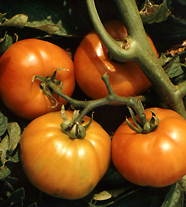 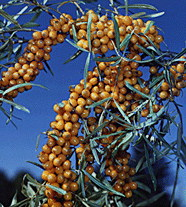 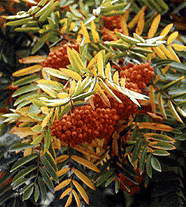 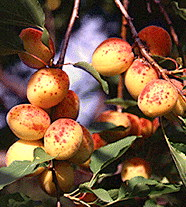 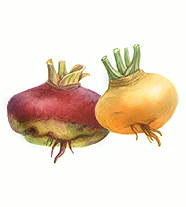 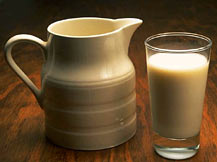 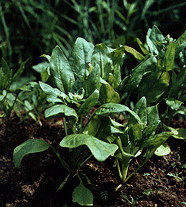 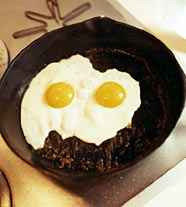 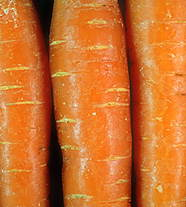 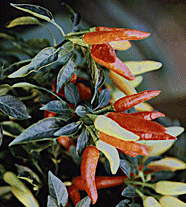 Регулируют обмен кальция и фосфора: 
участвуют в процессе всасывания кальция 
в кишечнике, взаимодействуют 
с паратиреоидным гормоном, 
отвечают за кальцификацию костей. 
Под влиянием ультрафиолетовых лучей некоторое количество витамина D может 
образовываться в коже, причем облучение может быть как солнечным, так и с помощью кварцевой лампы.
Выражены нарушения в костях ног, грудной клетке, позвоночнике и черепе. Хрящевая и костная ткани становятся ненормально мягкими, что приводит к их деформации и искривлению.
Суточная потребность 2,5 мкг, для детей и беременных — 10 мкг.
D
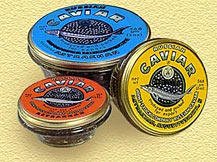 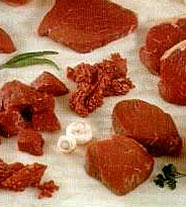 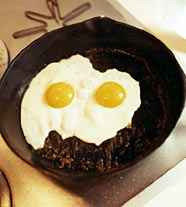 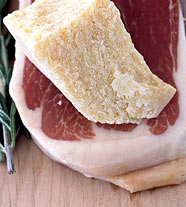 Главное значение — обеспечение нормального размножения. Участвуют в тканевом дыхании, 
обладают противоокислительным
(природный антиоксидант) действием на внутриклеточные липиды. 
Участвуют в биосинтезе гема и предохраняет эритроциты от гемолиза. Необходимы для обменных процессов в мышцах. 
Заболевания мышечной системы (дистрофии). Принимают витамин при заболеваниях: сахарный диабет, мышечные дистрофии, дерматомиозит, нарушения менструального цикла, угроза прерывания беременности, нарушение половой функции у мужчин, псориаз, дерматозы.
Суточная потребность: 12 мг. 
Нарушения процессов всасывания в кишечнике и различные инфекции повышают потребность в витамине.
Е
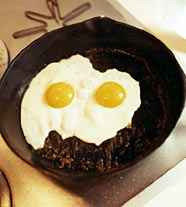 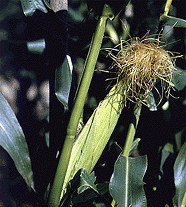 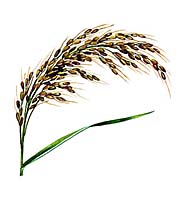 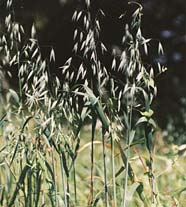 Обеспечивает нормальный рост, повышает двигательную и секреторную деятельность желудка, нормализует работу сердца. 
В настоящее время витамин получают синтетическим путем в промышленных масштабах.
Потеря аппетита, общая слабость. Резко снижается кожная чувствительность (тактильная, температурная, болевая), затем развивается паралич ног, рук, зрительного нерва, гортани. Развивается одышка, сильные отеки, особенно в печени, наблюдаются кожные поражения, у взрослых — воспаление и помутнение хрусталика, ведущее к катаракте, поражение слизистой оболочки полости рта. Падение веса.
Суточная потребность: 1,4-2,4 мг. Следует помнить, что витамин В1 разрушается при нагревании свыше 120°С.
В
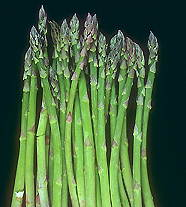 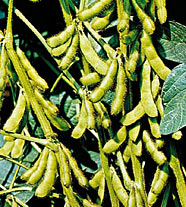 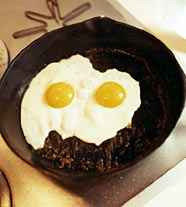 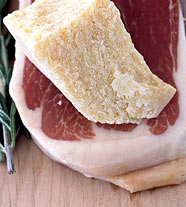 К
Необходим для нормального 
свертывания крови 
(участвует в синтезе протромбина и 
др. факторов свертывания). 
Подкожные кровоизлияния и 
желудочно-кишечными кровотечения.
Суточная потребность: 1-2 мг.
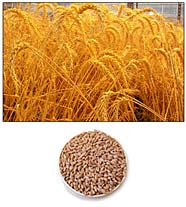 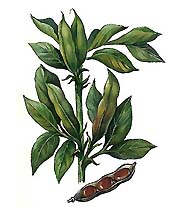 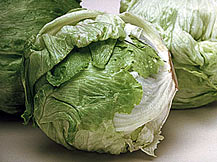 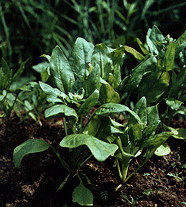 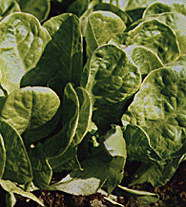 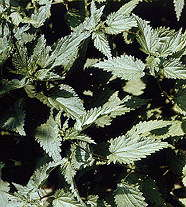 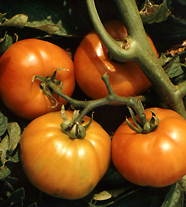 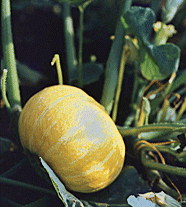 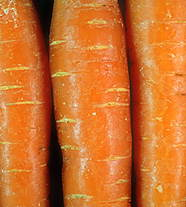 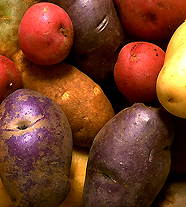 РР
Участвует во многих окислительных реакциях в живых клетках. Нормализует секреторную и моторную функции желудочно-кишечного тракта. 
Наблюдается дерматит (поражение кожных покровов), диарея (поносы) и деменция (нарушение психики).
Суточная потребность: 9-15 мг.
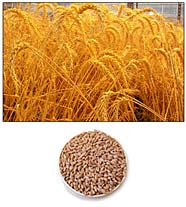 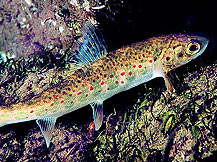 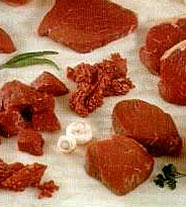 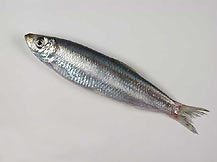 Влияет на проницаемость капилляров, рост и развитие костной ткани, повышает иммунобиологическую сопротивляемость 
к неблагоприятным воздействиям, 
стимулирует продукцию гормонов надпочечников, 
способствует регенерации. 
Отсутствие аскорбиновой кислоты в пище человека 
понижает сопротивляемость к заболеваниям, 
вызывает цингу, 
или скорбут (от ст.-голл. или др.-дат. «язва во рту»).
Наблюдается кровоточивость десен (повышение проницаемости капилляров), выпадание зубов, общая слабость, опухание всех суставов, разрушение костей, возникновение пороков сердца, резкое ухудшение деятельности желудка и кишечника, в которых образуются множественные кровоточащие язвы.
Ухудшение общего самочувствия, снижение аппетита, нарушения сна.
Суточная потребность: 75-100 мг.
С
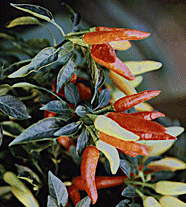 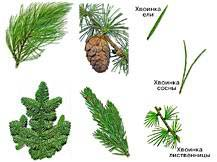 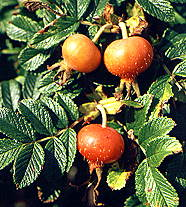 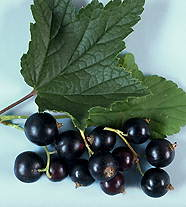 Спасибо 
за 
внимание!